Exkurzia v Rakúsku (SCHLOSS HOF, NIEDERWEIDEN)
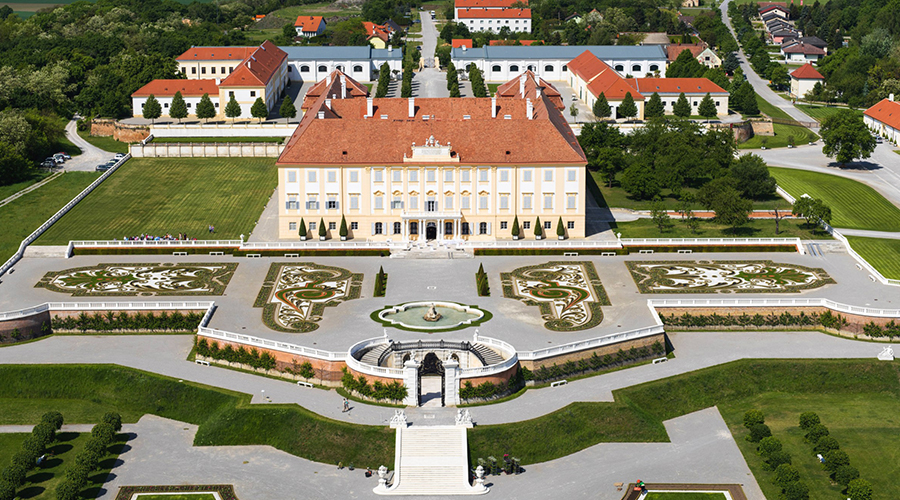 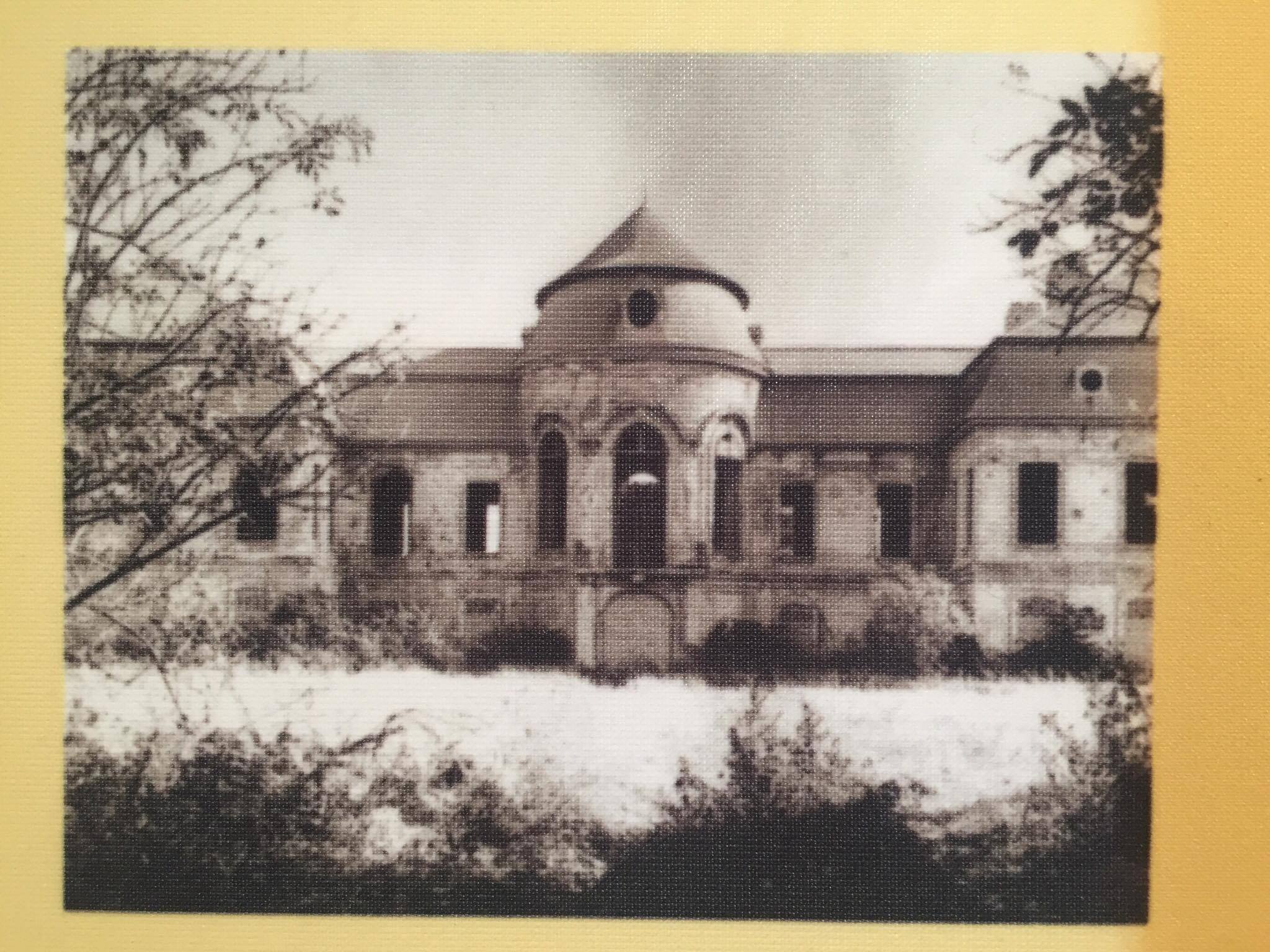 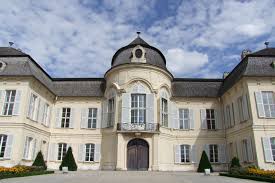 SEMINÁR Z DEJEPISU 
III./IV. ROČNÍK
GYMNÁZIUM GOLIANOVA
10. október 2017
4 MIMORIADNE JUBILEJNÉ VÝSTAVY
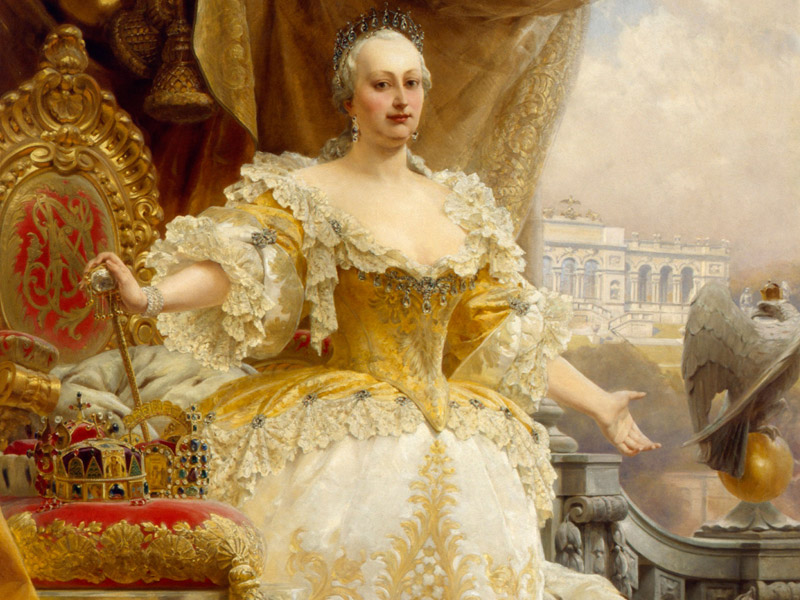 Organizátor:  Schloß Schönbrunn Kultur- und Betriebsges. m. b. H. 
300. výročie narodenia Márie Terézie
Zámok Schloss Hof „Spojenci a nepriatelia“
Zámok Niederweiden „Modernizácia a reformy“
Kaiserliche Wagenburg Wien (Múzeum cisárskych kočov) „Ženská sila a životný elán“
Hofmobiliendepot (Múzeum nábytku) „Rodina a dedičstvo“
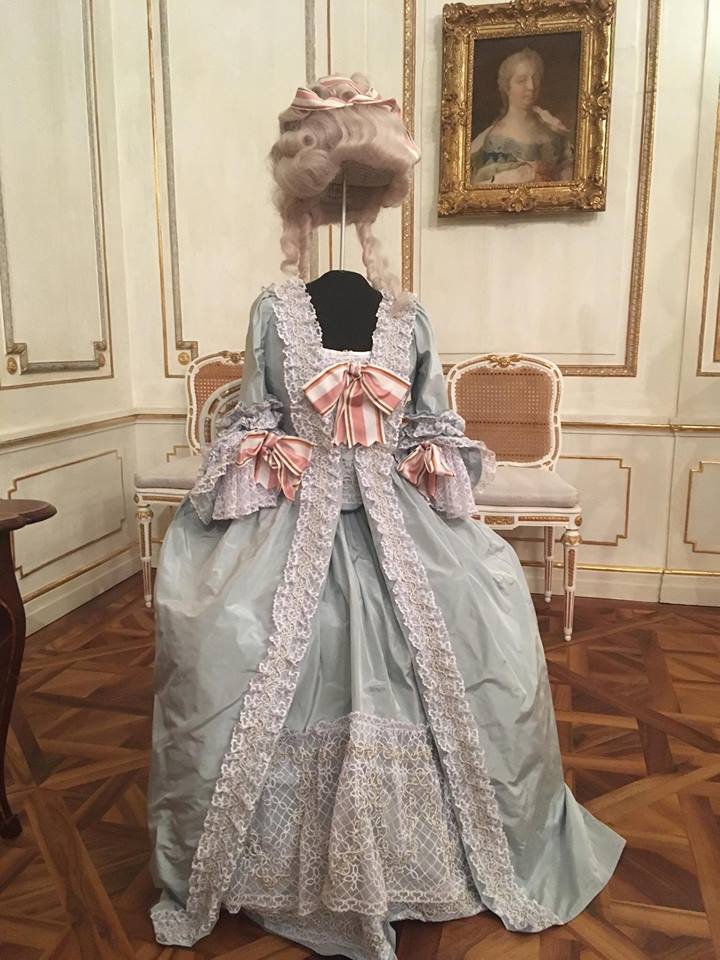 ZÁMOK NIEDERWEIDEN
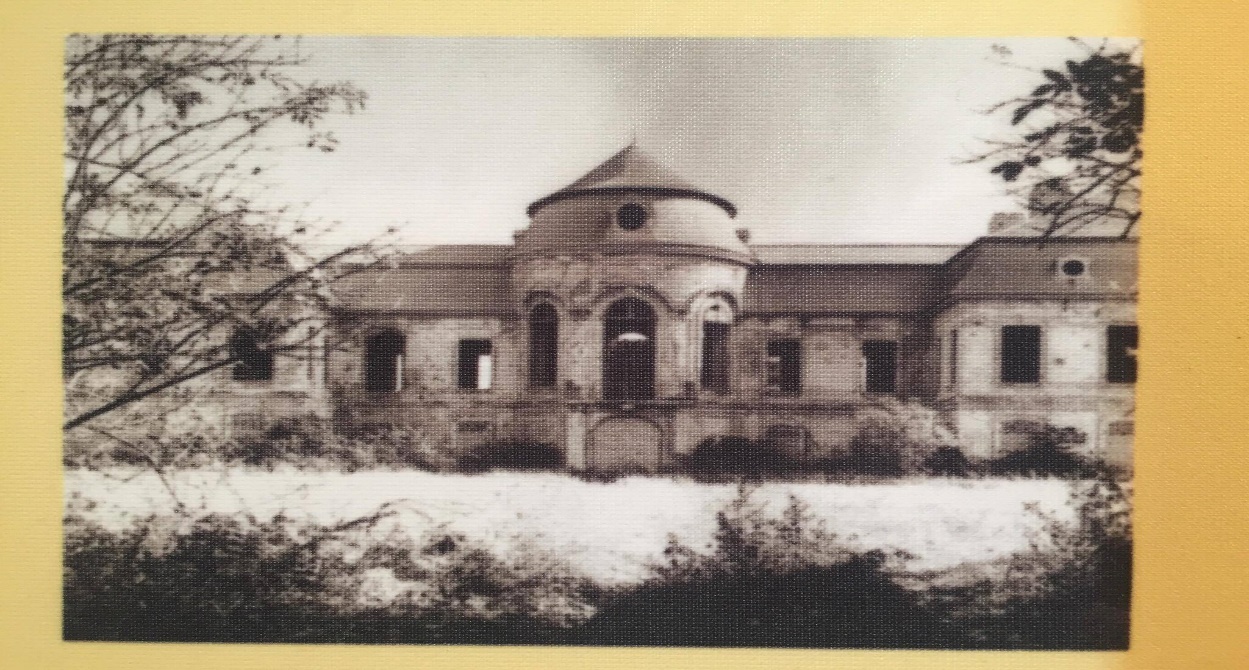 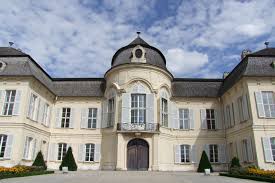 Prvý majiteľ: gróf Ernest Rudiger von Starhemberg 
Baroková stavba
Poľovnícky zámoček
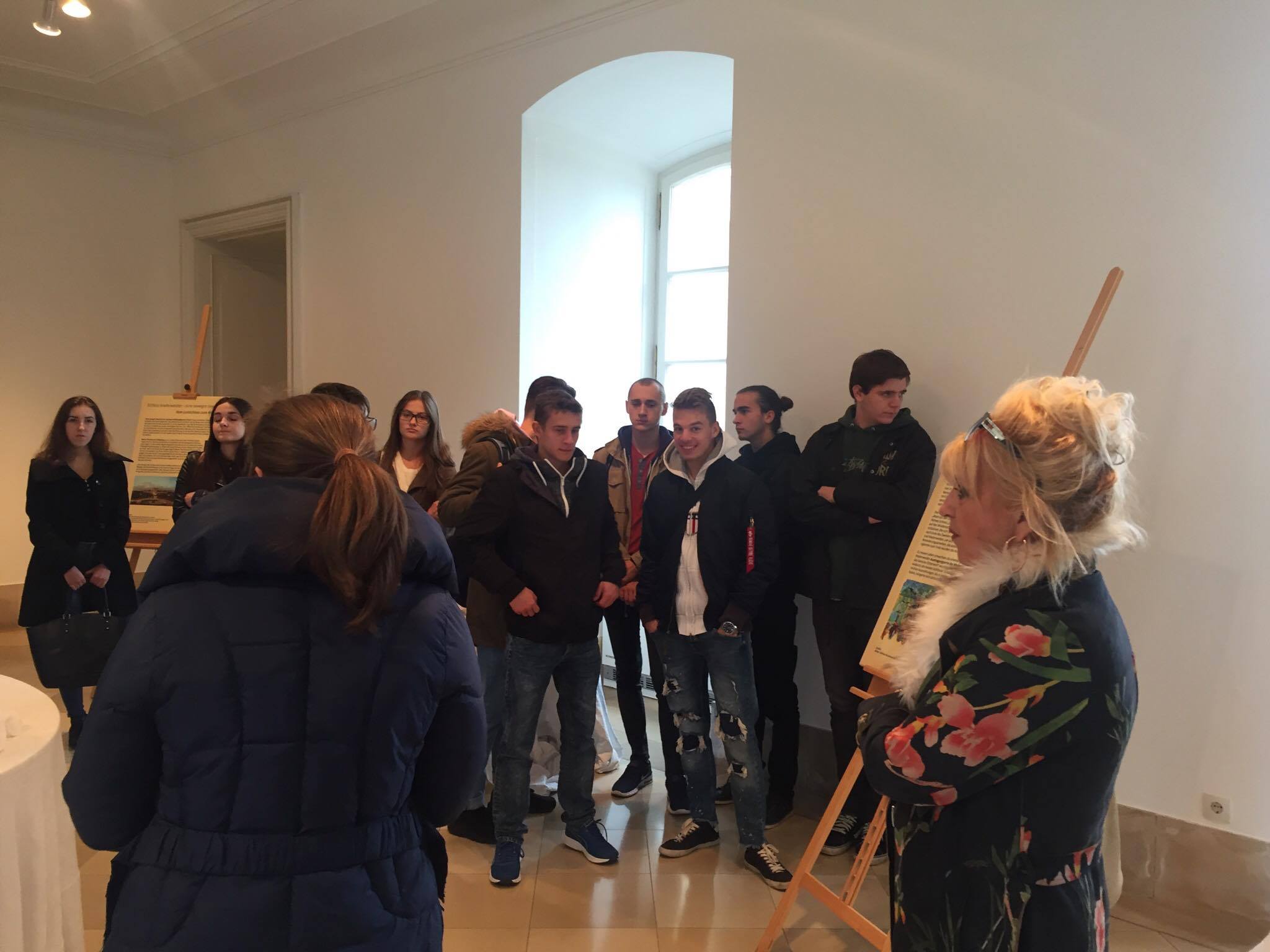 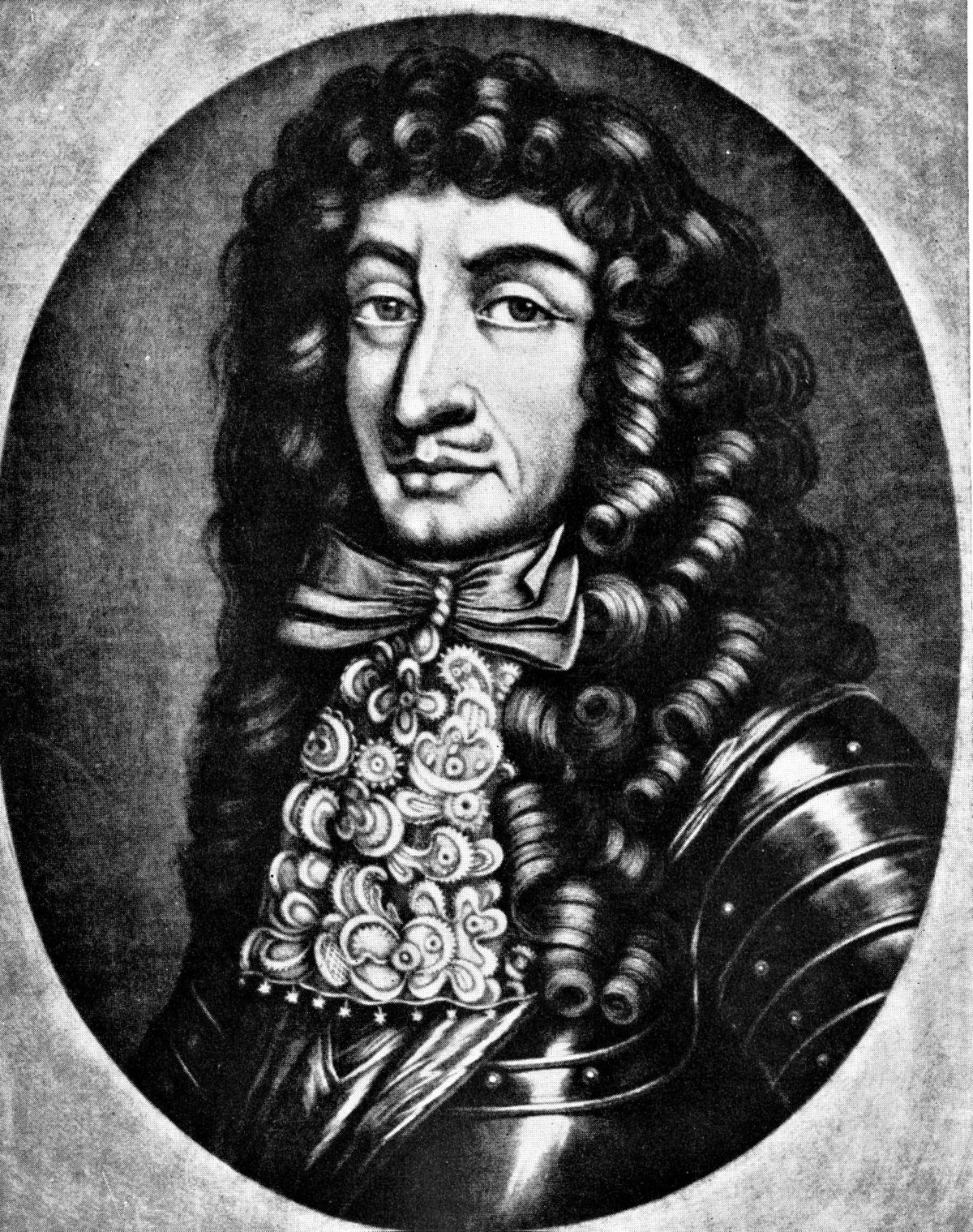 „MODERNIZÁCIA A REFORMY“
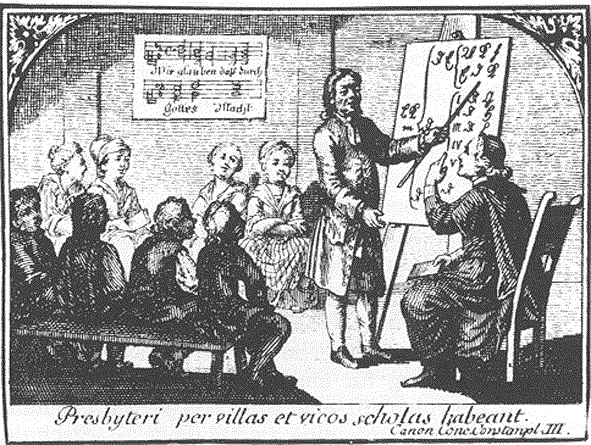 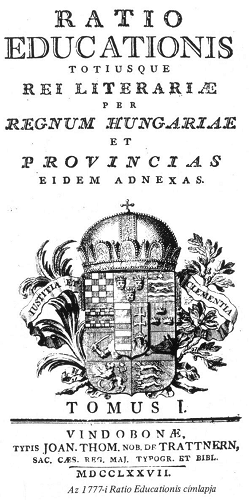 Mária Terézia potrebovala silnejší štát a k tomu jej pomohli rôzne reformy napr.: veľká štátna reforma, reforma vojska, reforma školstva,..
Podporovala zakladanie škôl, univerzít, rozvoj medicíny,...
Jej najvýznamnejší radcovia boli: Gróf Haugwitz, Kaunitz-Reitberg,...
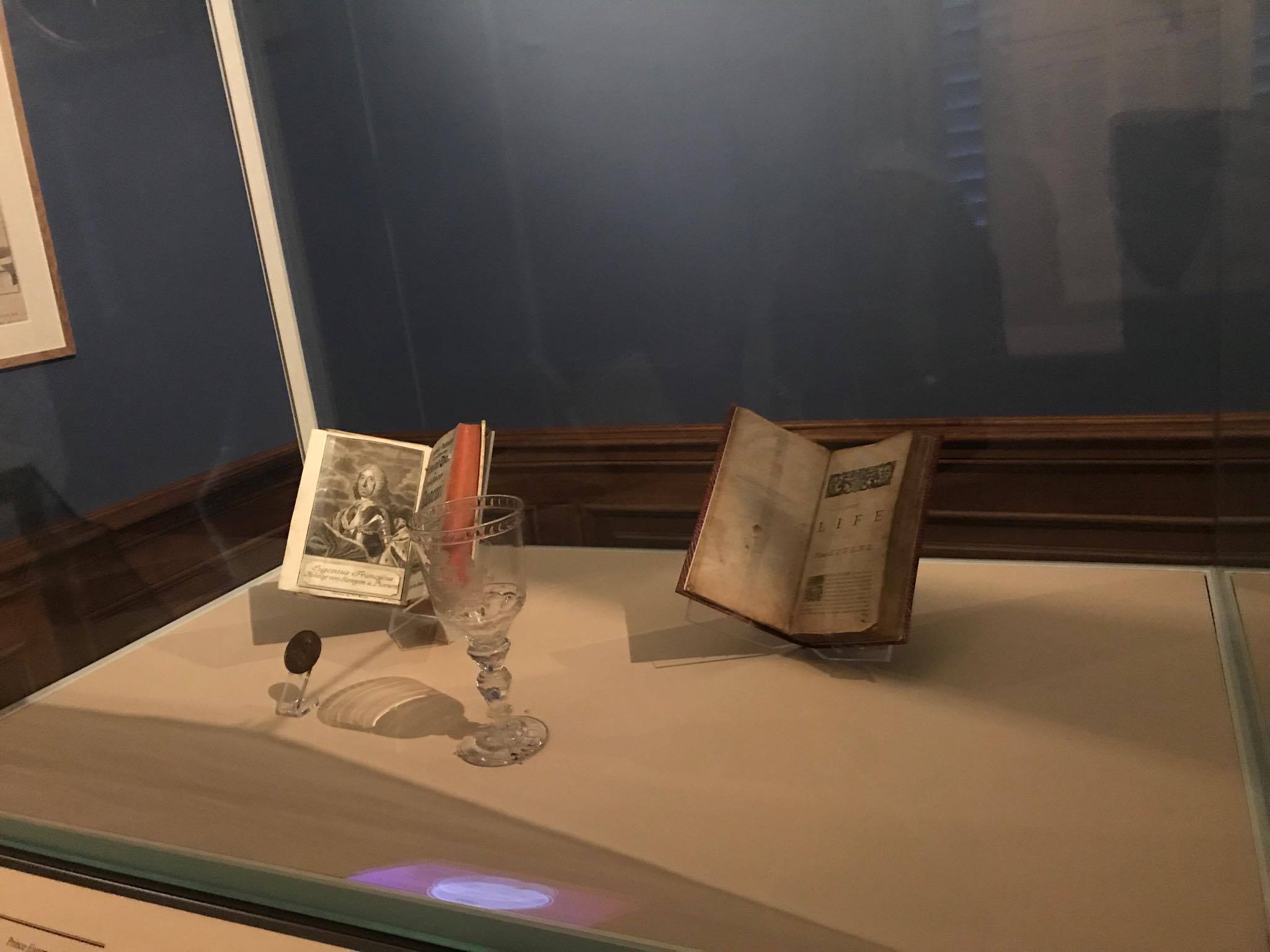 ZÁMOK SCHLOSS HOF
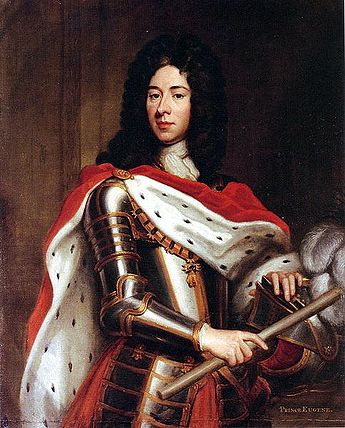 Prvý majiteľ: princ Eugen Savojský 
Najväčšia vidiecka rezistencia v Rakúsku
Útočisko panovníčky-vdovy Márie Terézie
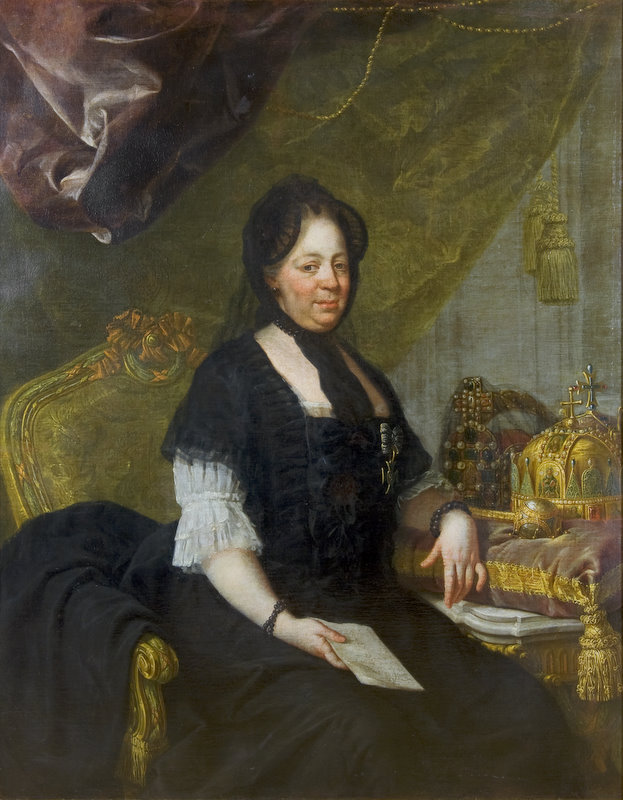 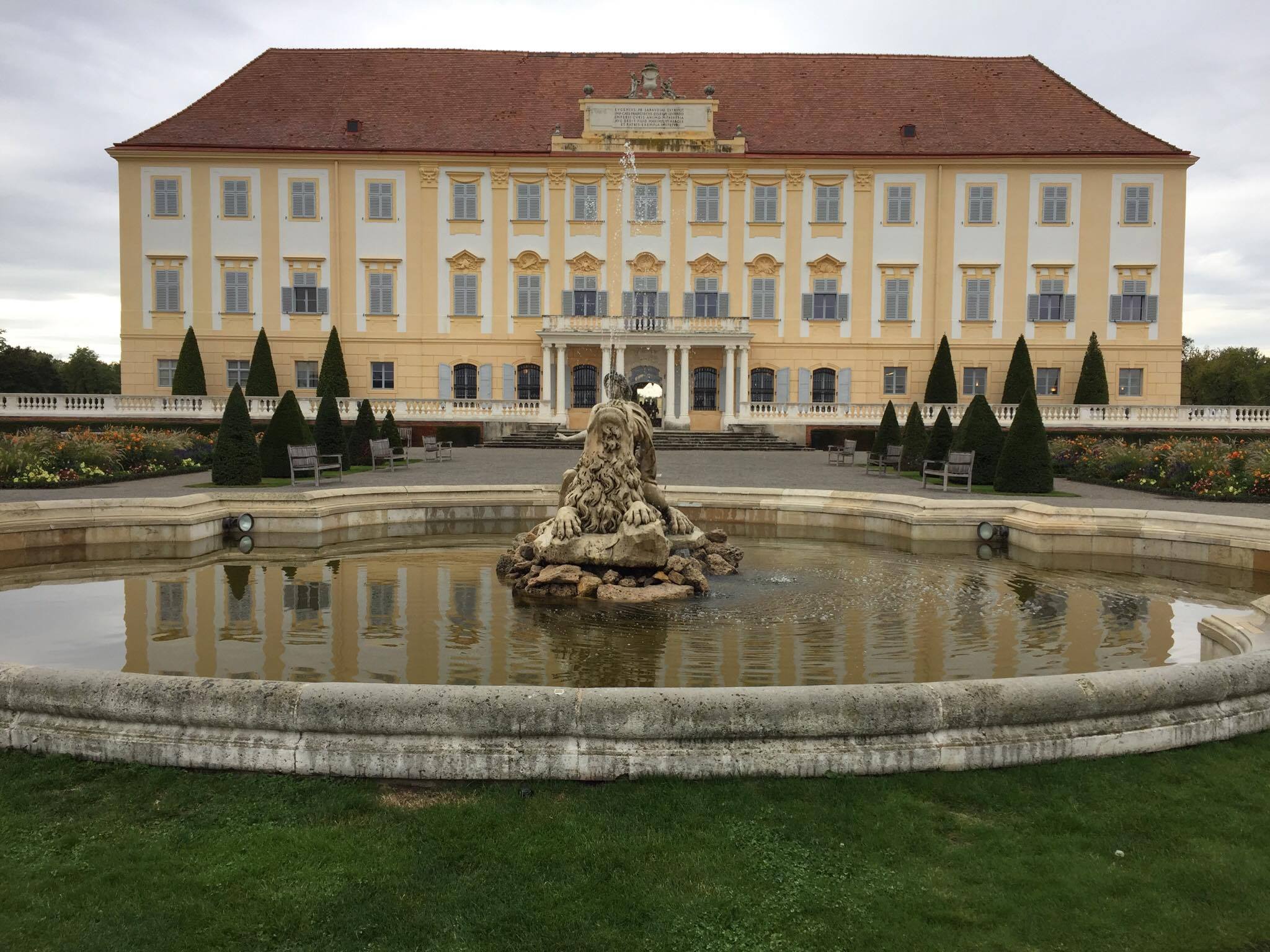 „SPOJENCI A NEPRIATELIA“
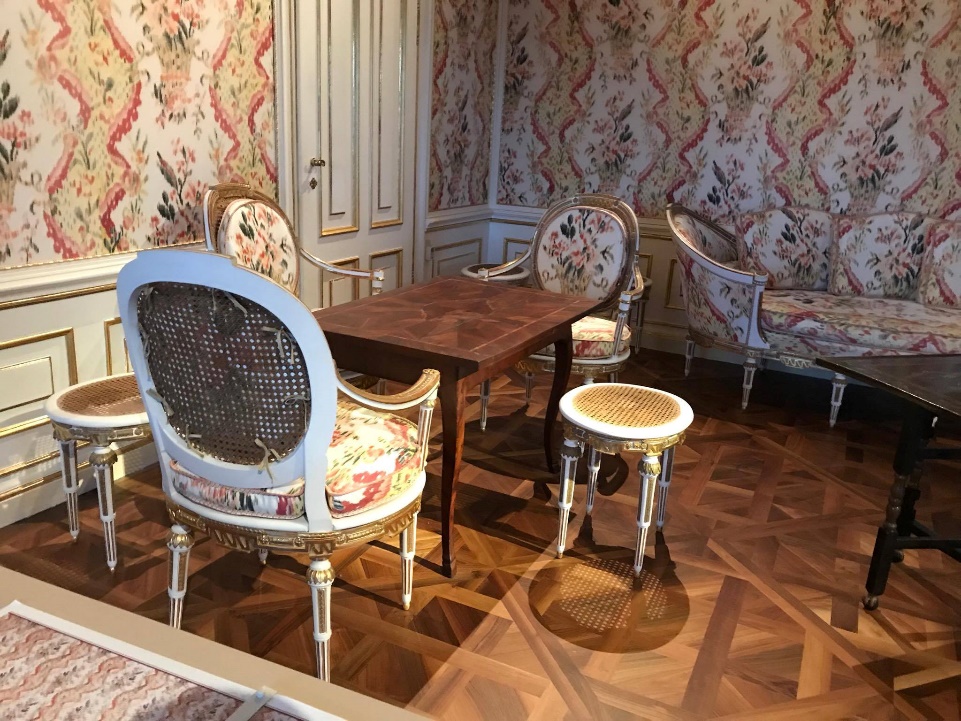 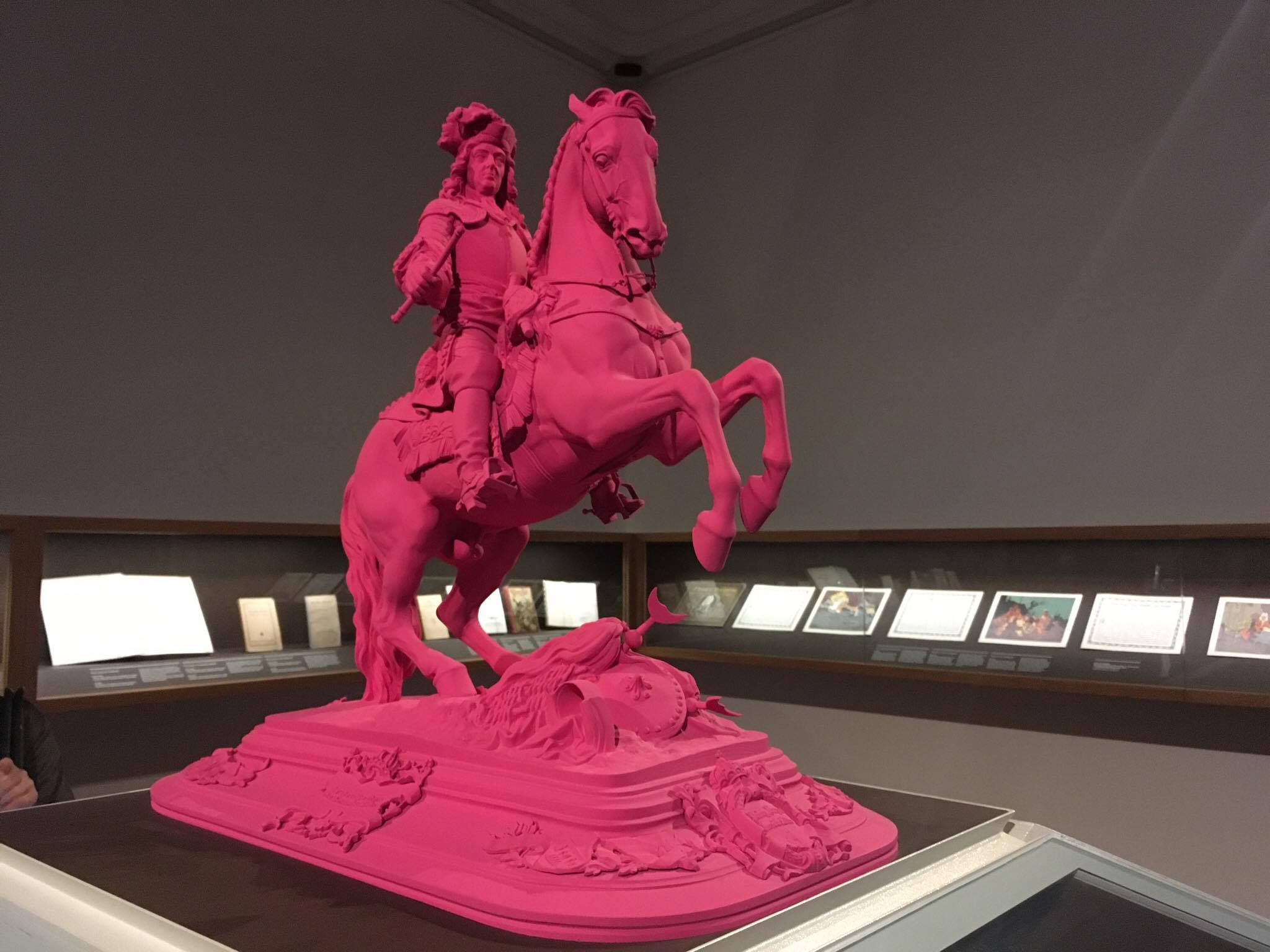 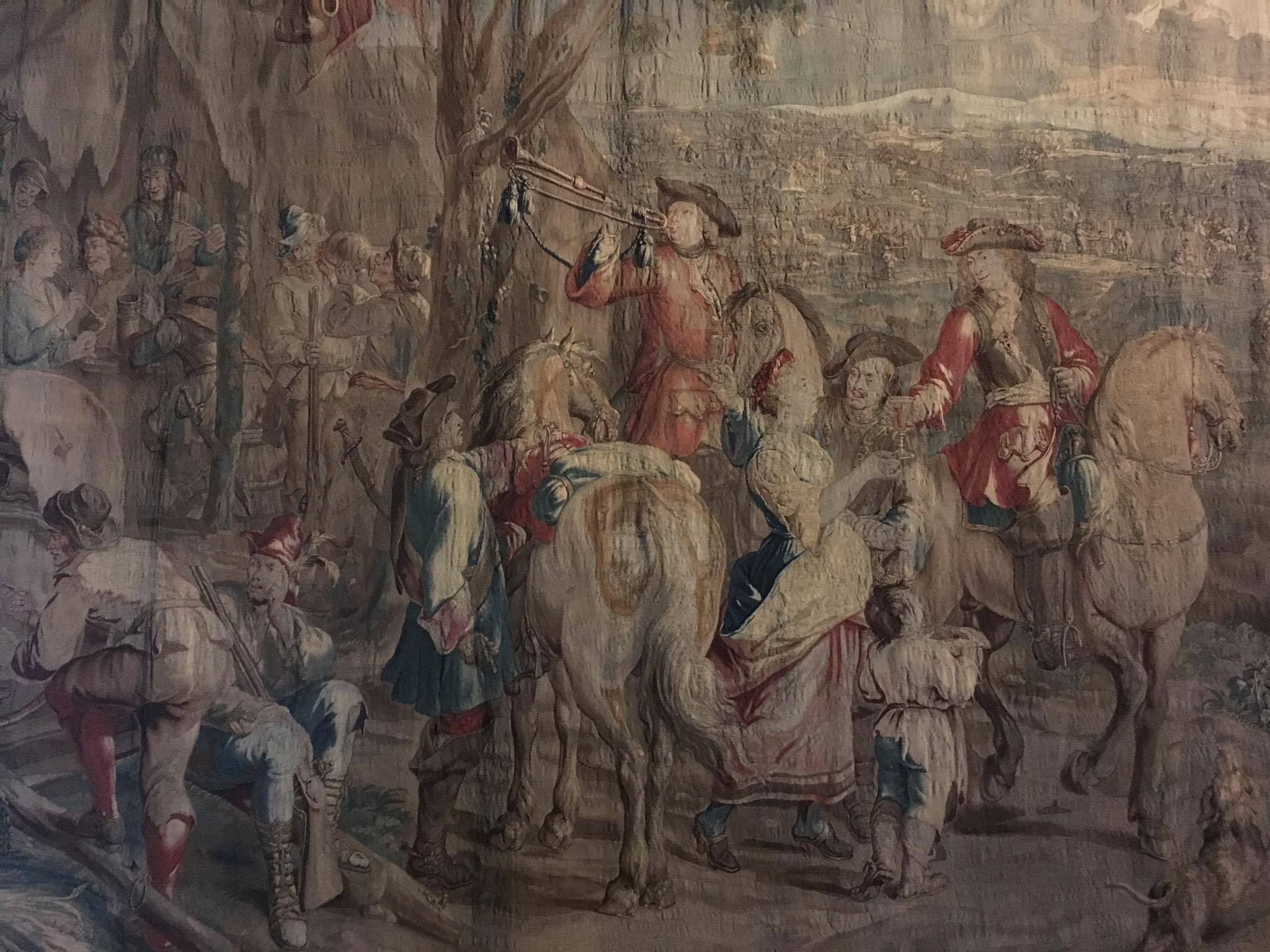 Pragmatická sankcia (1713, cisár Karol VI.)mala zabezpečiť hladkú cestu k trónu pre Máriu Teréziu
Dlhé roky musela aj tak bojovať o celistvosť svojej monarchie
Dozvedeli sme sa tu o vojne o rakúske dedičstvo, o korunováciách Márie Terézie v Uhorsku a Čechách, o sedemročnej vojne, ...
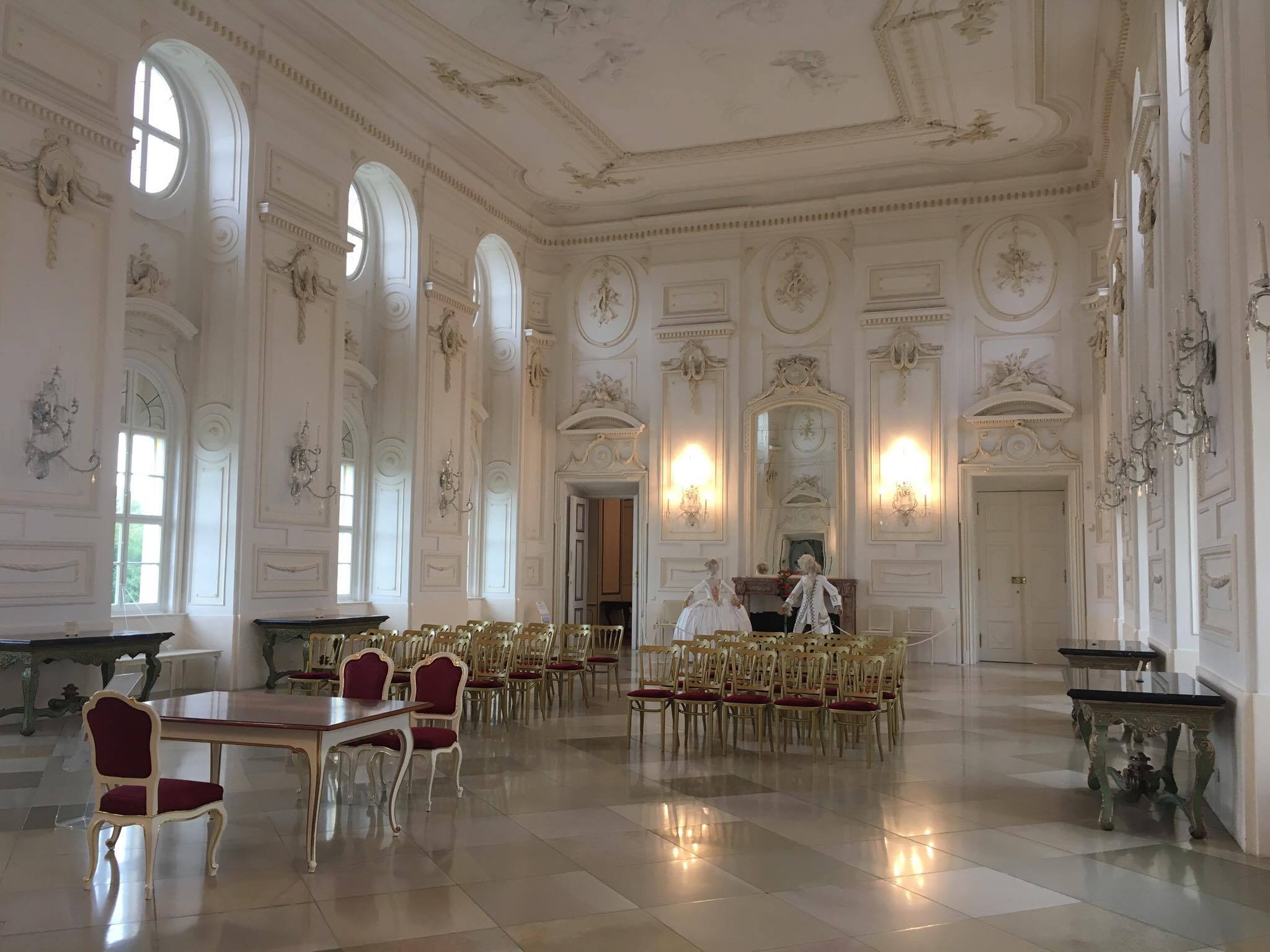 SALÓNY A KAPLNKA
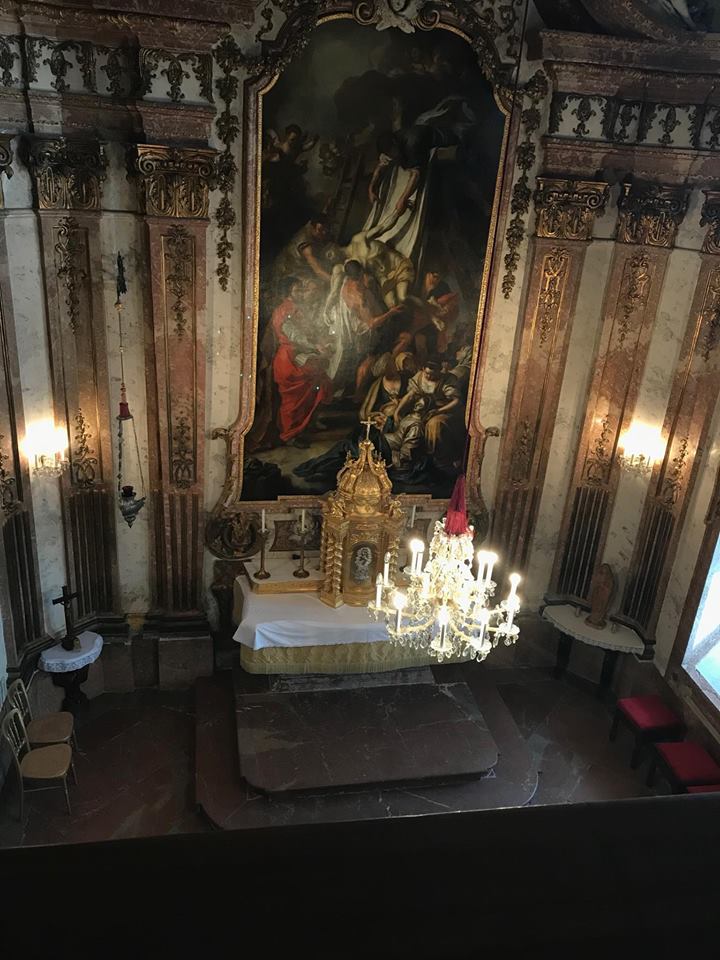 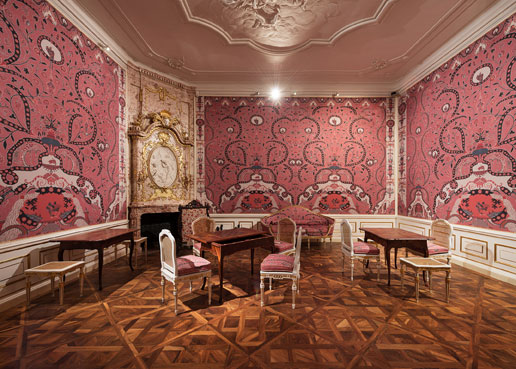 Kaplnka, ktorá bola v pôvodnom stave
Kávový salón, spálňa Márie Terézie, herný salón, jedáleň,...
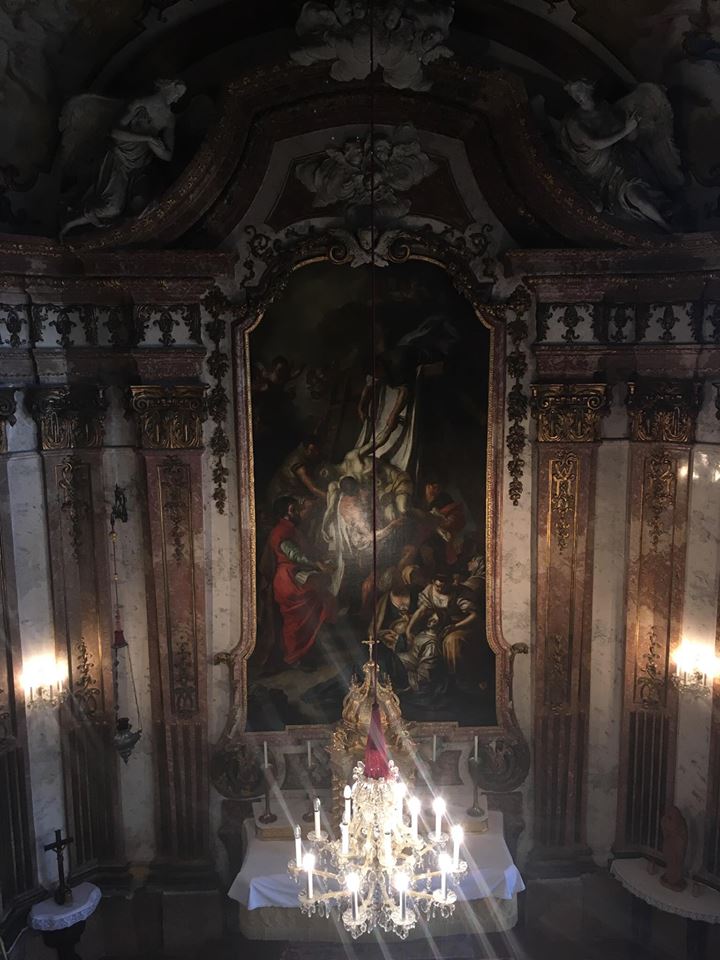 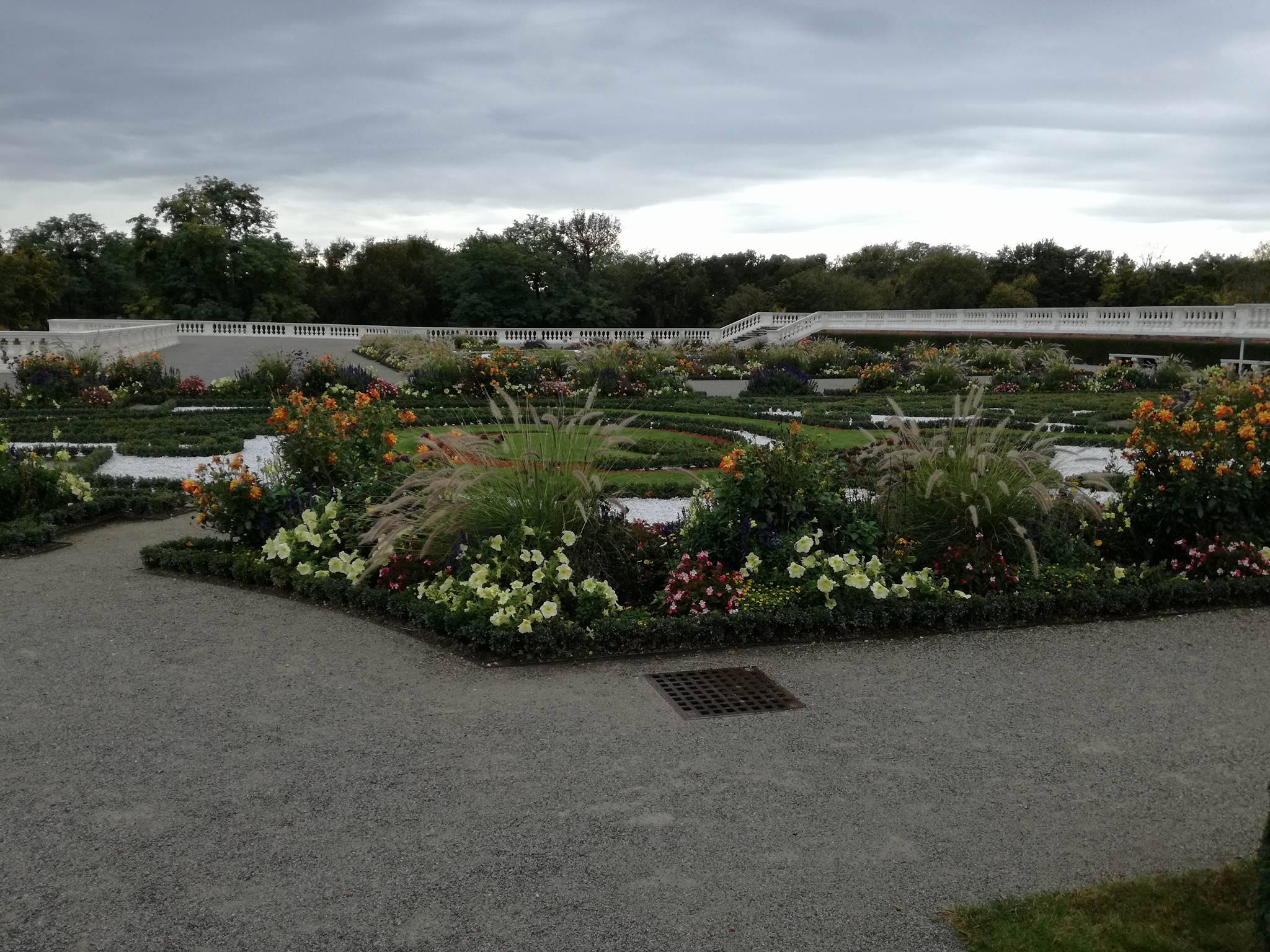 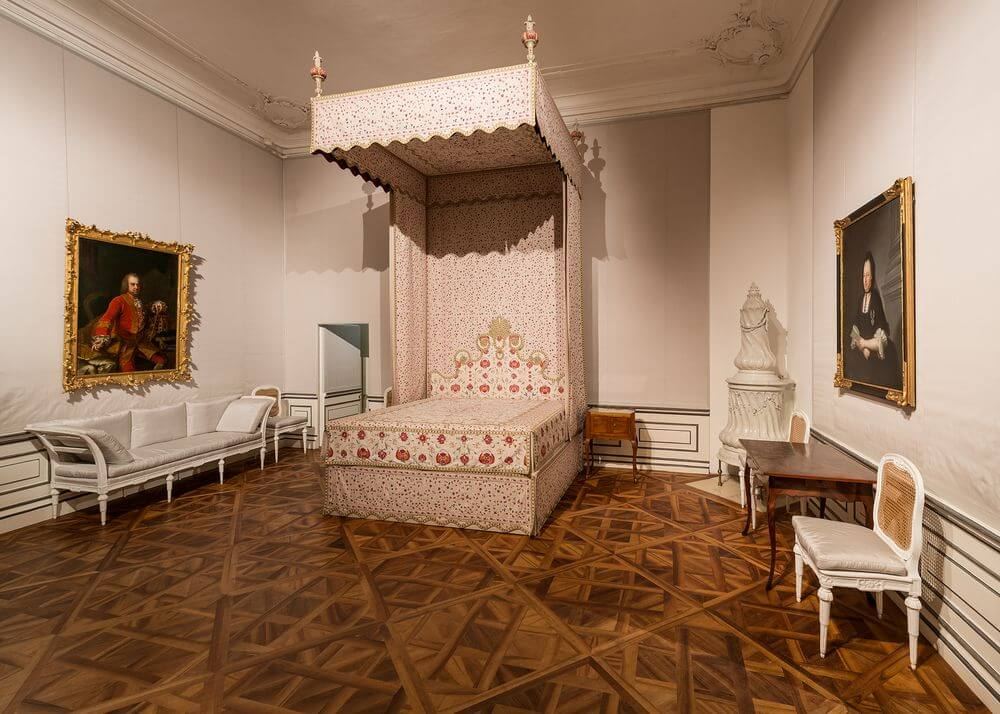 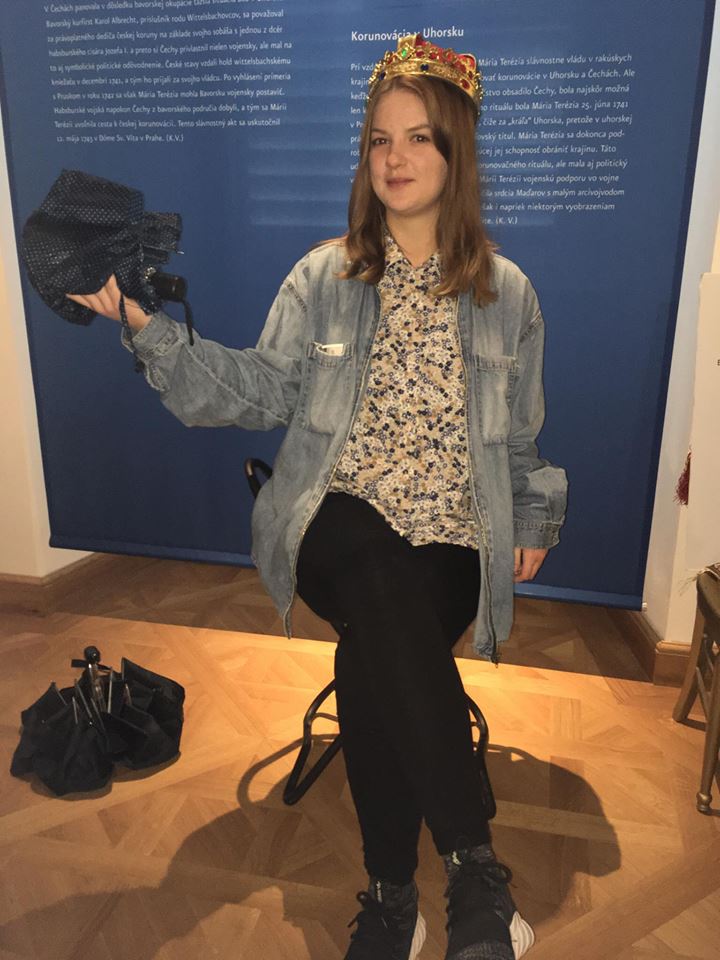 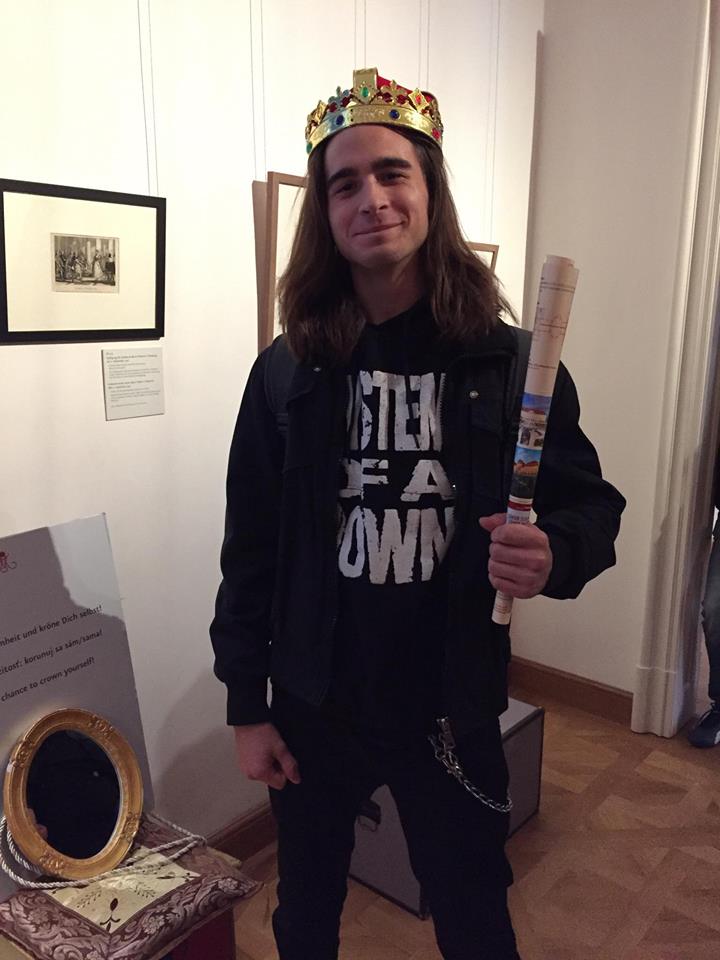 KORUNUJ SA SÁM
Táto exkurzia vo mne zanechala veľmi hlboký dojem. Pani sprievodkyňa bola sčítaná a zahrnula nás množstvom nových poznatkov, ktoré nám môžu pomôcť aj pri maturitnej skúške. Obrazy a predmety, okolo ktorých sme prechádzali, ale aj priestory, ktorými sme prechádzali doslova kričali „zapamätaj si ma!“ Ďakujeme  p.p. Krištofičinovej a Stankovej   za poučne strávený deň v príjemnom prostredí.                                                                 Dagmar Viskupová
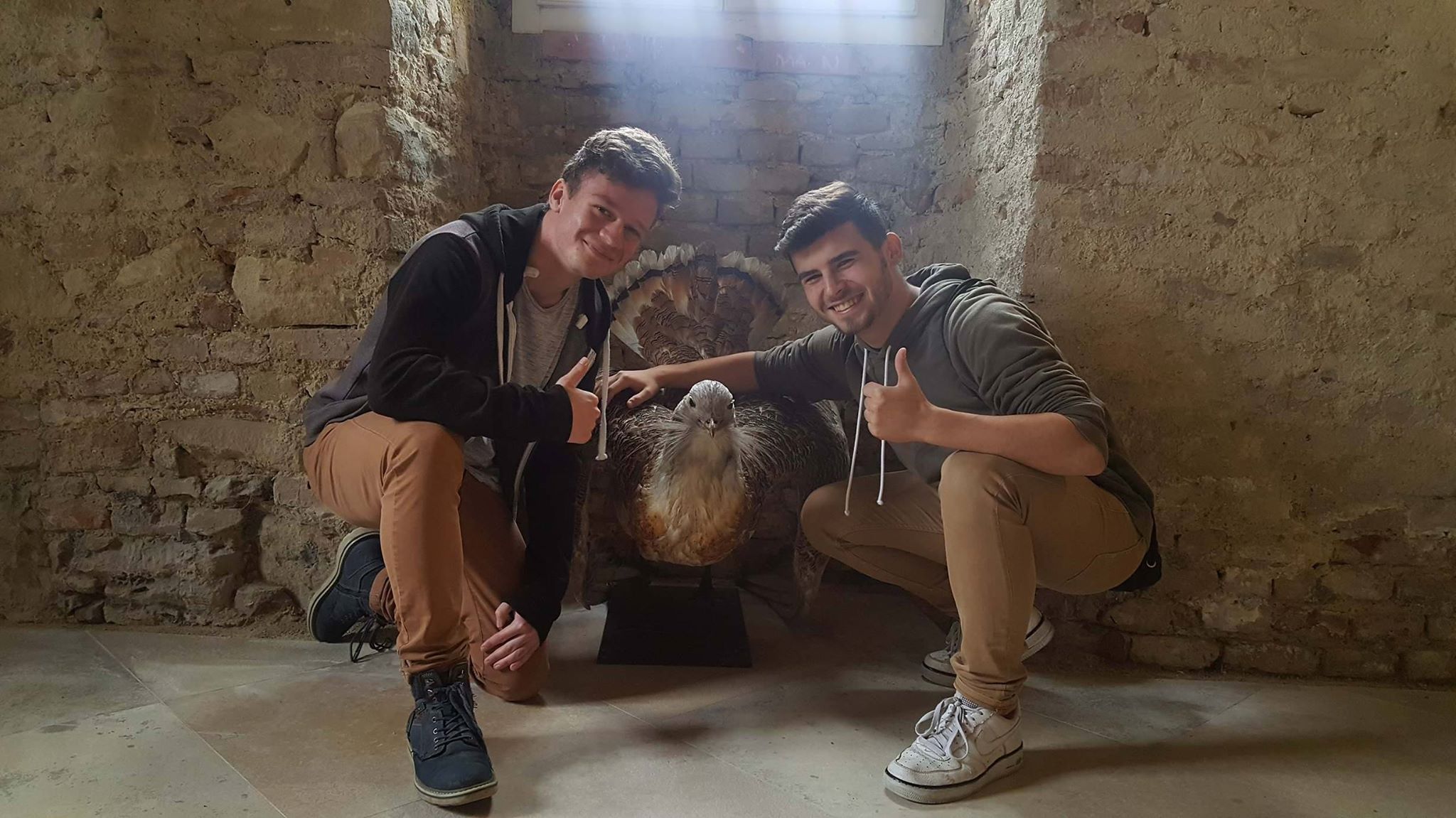 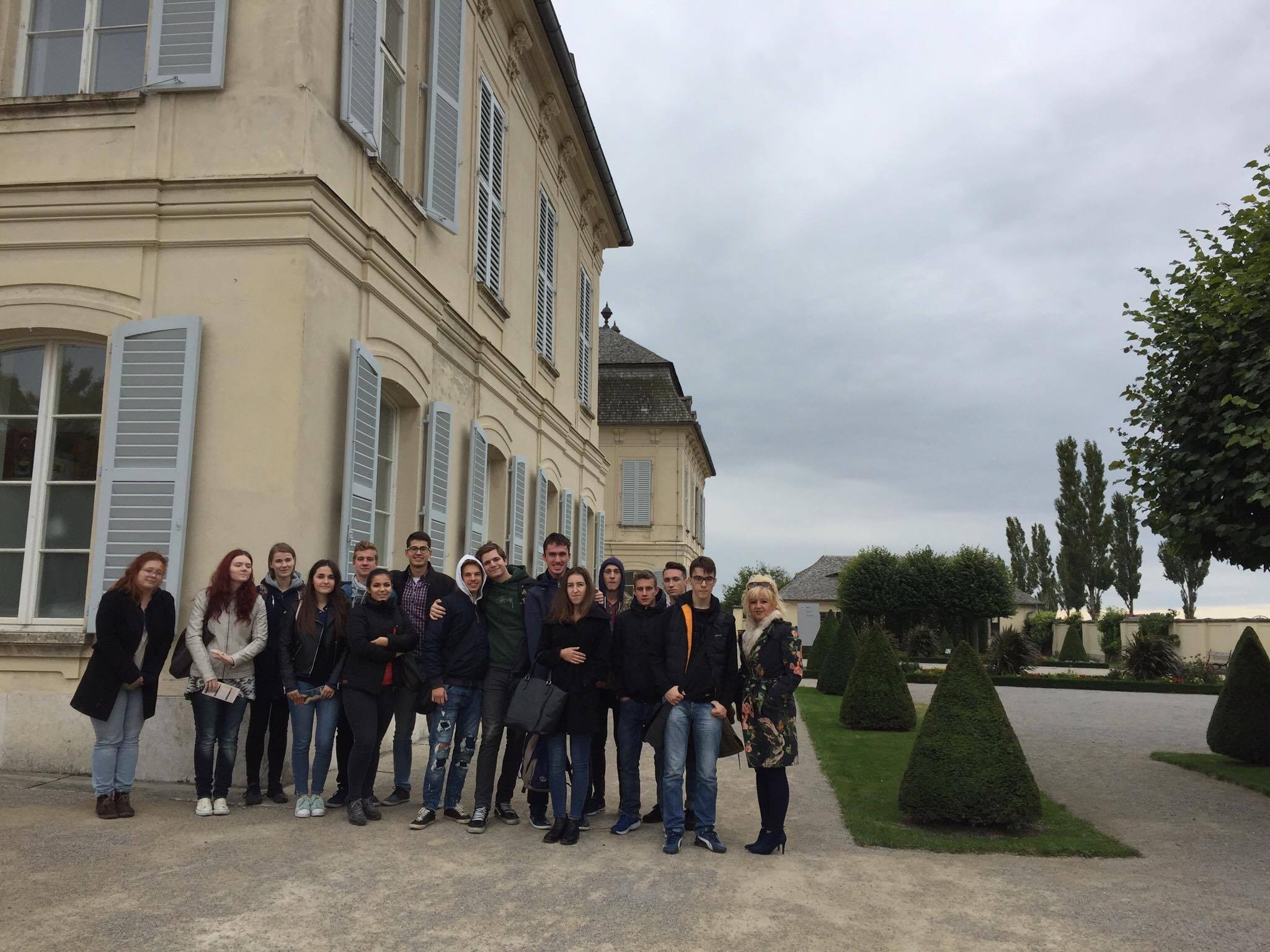 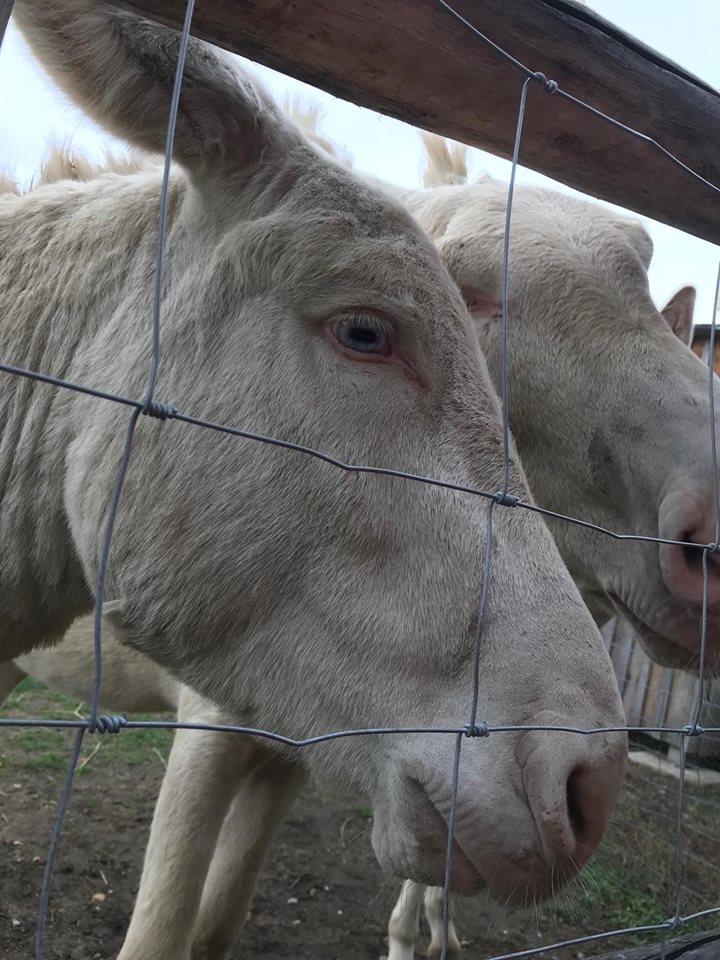 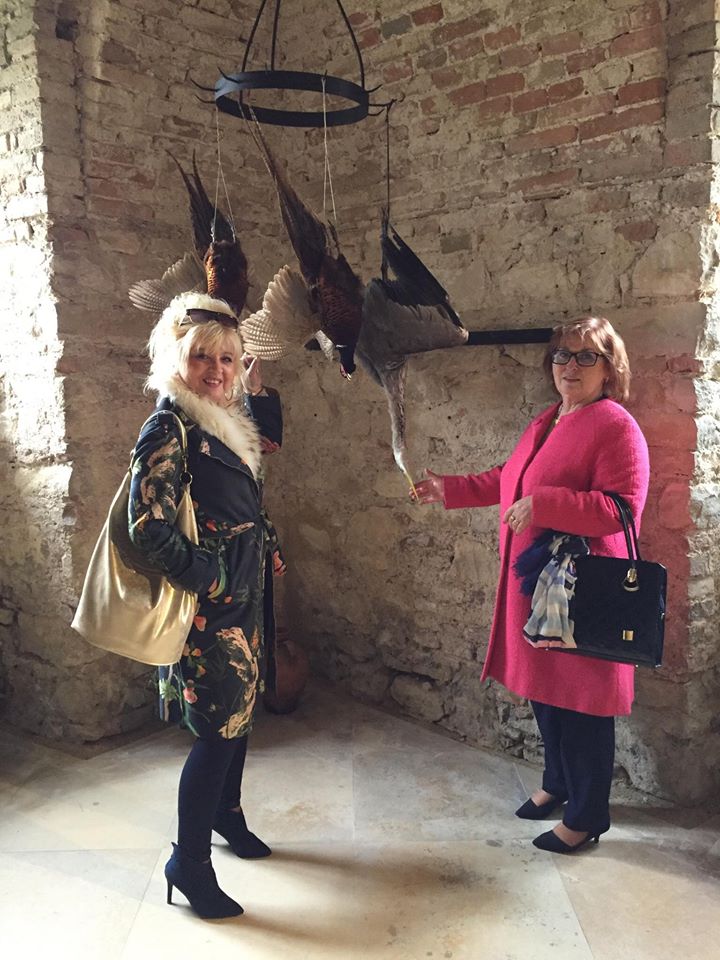 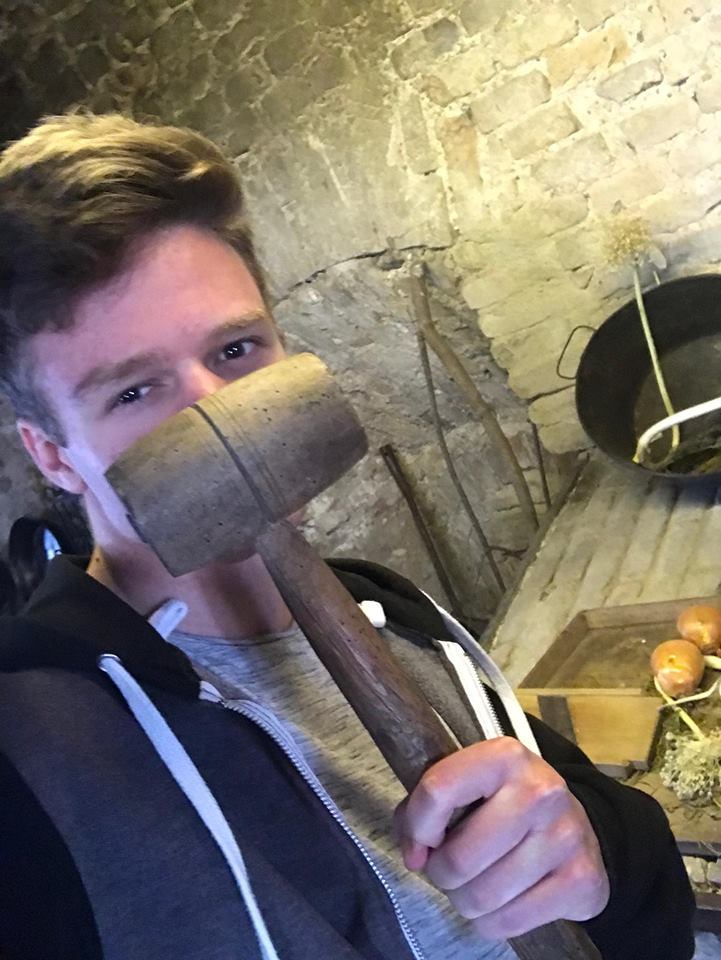